Module 2: Mandated Tasks of United Nations Peacekeeping Operations
Lesson
2.7
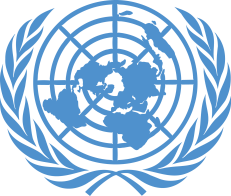 Child Protection
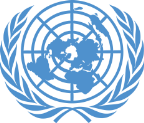 Aim 

To explain obligations of peacekeeping personnel for child protection as part of the mission mandate.
UN Core Pre-Deployment Training Materials 2016
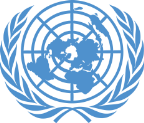 Relevance 

Peacekeeping personnel:
Protect children’s human rights
Protect children from violence
UN Core Pre-Deployment Training Materials 2016
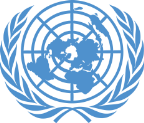 Learning Outcomes 

Learners will:
Define a “child”
Explain why children need special protection, especially in conflict
Describe duties of peacekeeping personnel as reflected in UN policies
Describe role and responsibilities of individual peacekeeping personnel
UN Core Pre-Deployment Training Materials 2016
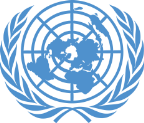 Learning Overview
Definitions
Special Protection for Children in Armed Conflict
Six Grave Violations against Children’s Rights in Armed Conflict
UN Leads in Children and Armed Conflict
Legal Framework for the Protection of Children in Armed Conflict
DPKO/DFS Policies on Child Protection
Child Protection in UN Peacekeeping
Roles and Responsibilities
Coordination with Partners
What Individual Peacekeeping Personnel Can Do
UN Core Pre-Deployment Training Materials 2016
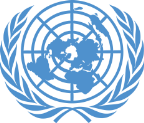 Definitions
A child is every boy or girl under the age of 18
The aim of Child Protection is to protect children from violence, abuse and neglect and promote their rights
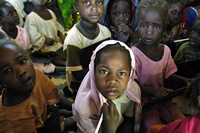 1
UN Core Pre-Deployment Training Materials 2016
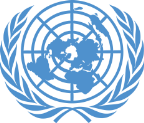 Importance of Special Protection for 
Children in Armed Conflict
Easily influenced
Depend on structures for protection care
Process of growing up
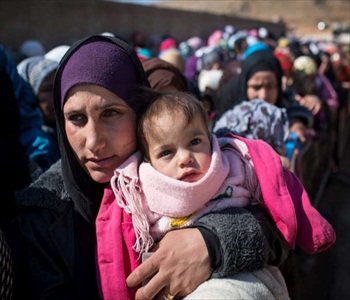 2
UN Core Pre-Deployment Training Materials 2016
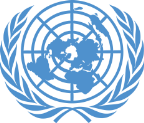 Six Grave Violations against Children’s Rights in Situations of Armed Conflict
Killing and maiming
Recruitment and use of children
Abduction
Rape and sexual violence
Attacks against schools and hospitals
Denial of humanitarian access
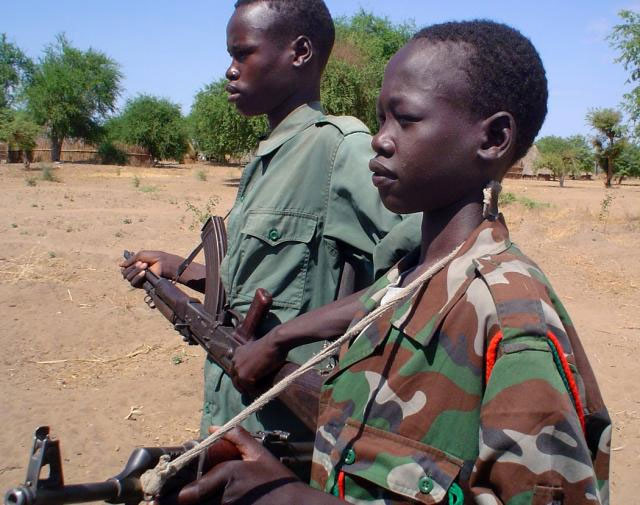 3
UN Core Pre-Deployment Training Materials 2016
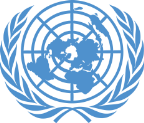 UN Actors Leading in 
Children and Armed Conflict
Office of the Special Representative of the Secretary-General for Children and Armed Conflict (OSRSG-CAAC)
The United Nations Children’s Fund
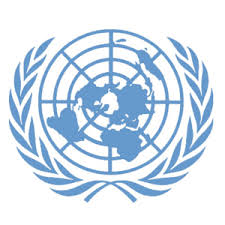 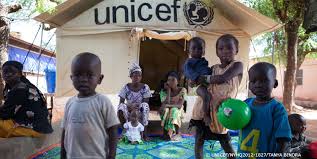 4
UN Core Pre-Deployment Training Materials 2016
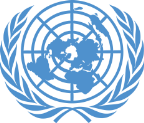 Legal Framework for Protection of 
Children in Armed Conflict
IHL
Convention on the Rights of the Child 
(CRC, 1989)
Optional Protocol to the Convention on
the Rights of the Child on the 
Involvement of children in armed 
conflict (OPAC, 2000)
The International Labour Organization 
(ILO) Convention 182 (1999)
Rome Statute of the International 
Criminal Court (ICC, 1998)
Mine Ban Treaty of 1997 and 
Convention on Cluster Munitions (2008)
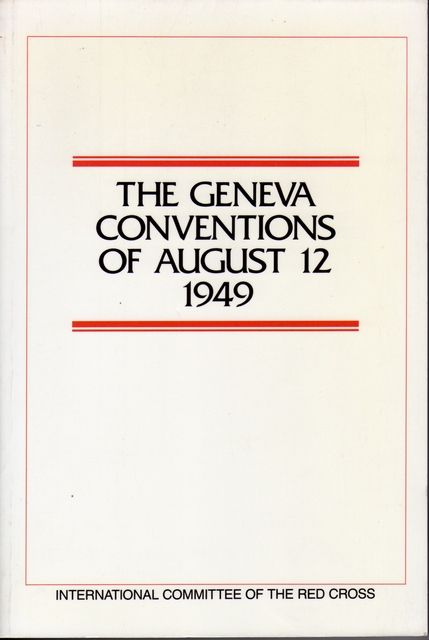 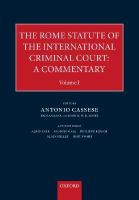 5
UN Core Pre-Deployment Training Materials 2016
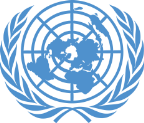 Legal Framework for Protection of 
Children in Armed Conflict
Security Council resolutions on Children and Armed Conflict – 1612 (2005) on Monitoring and Reporting Mechanism (MRM)
Security Council mandate
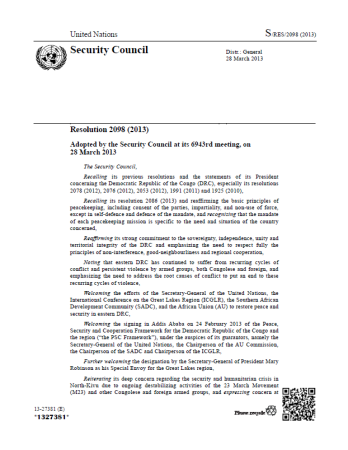 6
UN Core Pre-Deployment Training Materials 2016
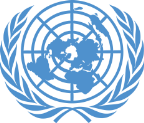 DPKO/DFS Policies on Child Protection
7
UN Core Pre-Deployment Training Materials 2016
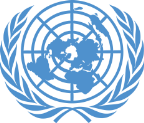 Child Protection in UN Peacekeeping
Alert for six grave violations
Alert to other violations:
Illegal arrest, detention
Forced displacement
Trafficking for sexual exploitation, domestic labour
Record and refer to child protection, human rights experts
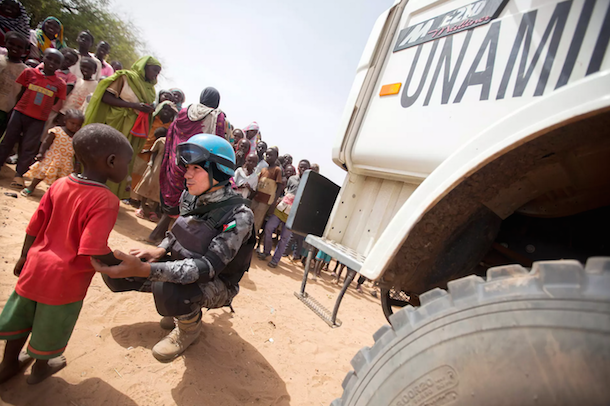 8
UN Core Pre-Deployment Training Materials 2016
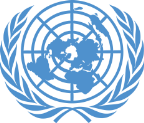 Roles and Responsibilities
Child Protection Adviser
Placing the concerns of children onto peace and political agenda
Mainstreaming, advising, training, advocating child protection
Monitoring and reporting grave violations against children
Liaising with UNICEF and other child protection actors for follow-up and response
Child Protection
Goal
9
UN Core Pre-Deployment Training Materials 2016
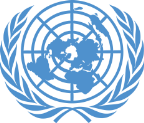 Other Units
10
UN Core Pre-Deployment Training Materials 2016
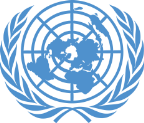 Other Mission Components: 
Special Roles of the Police
Mentoring and advising
Vetting, training and advising
Investigating
Reporting
Child Protection
Goal
11
UN Core Pre-Deployment Training Materials 2016
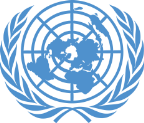 Other Mission Components: 
Special Roles of the Military
Protection
Contributing to alerts and information related to child rights violations
Identify and release children from armed groups
Child Protection
Goal
12
UN Core Pre-Deployment Training Materials 2016
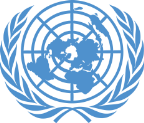 Coordination with Other Partners
Child Protection Advisers coordinate with:
UNICEF
Other UN agencies – UNHCR, ILO, UNESCO, UNFPA
International and national NGOs
National ministries – social, health, education, youth and inter-agency groups
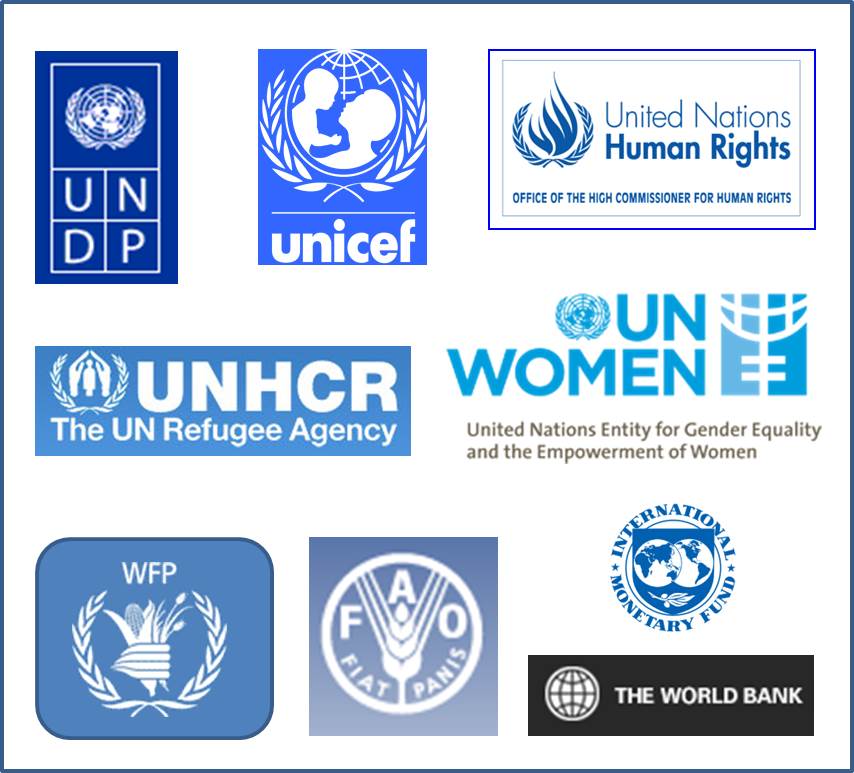 13
UN Core Pre-Deployment Training Materials 2016
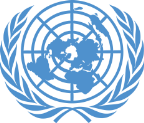 What Individual Peacekeeping Personnel Can Do
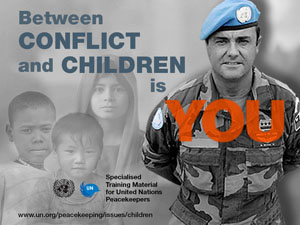 14
UN Core Pre-Deployment Training Materials 2016
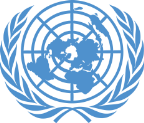 What Individual Peacekeeping Personnel Can Do
Identify and be alert – Six Grave Violations
Record essential information
Do not interview
Report to CPA or other experts
15
UN Core Pre-Deployment Training Materials 2016
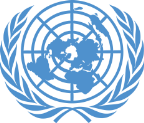 What Individual Peacekeeping Personnel Can Do
16
UN Core Pre-Deployment Training Materials 2016
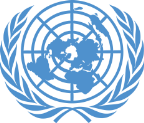 Summary of Key Messages

Define a “child”
Why children need special protection, especially in conflict
Duties of peacekeeping personnel as reflected in UN policies
Role and responsibilities of individual peacekeeping personnel
UN Core Pre-Deployment Training Materials 2016
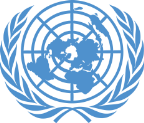 Questions
UN Core Pre-Deployment Training Materials 2016
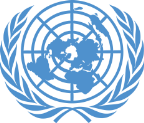 Learning Activity

Learning Evaluation
UN Core Pre-Deployment Training Materials 2016